Anatomy of Sleep
ZZZZZZZZZZZZZZZZ
Did you know…..?
The body rests during sleep.
 The brain remains active.
[Speaker Notes: You don't notice it, of course, but while you're asleep, your brain is still active.]
Sleep  =
Two sleep states and  5 stages
non-REM & REM (rapid eye movement)  
90-100 minute cycles
[Speaker Notes: As people sleep, their brains pass through five stages of sleep. Together, stages 1, 2, 3, 4, and REM (rapid eye movement) sleep make up a sleep cycle. One complete sleep cycle lasts about 90 to 100 minutes. So during an average night's sleep, a person will experience about four or five cycles of sleep.]
Non-REM sleep
First four stages 
Stage one &  two- drowsiness,  easily awakened
 “Deep sleep" stages three and four- when awakenings are more difficult ;where the most positive and restorative effects of sleep occur
[Speaker Notes: Stages 1 and 2 are periods of light sleep from which a person can easily be awakened. During these stages, eye movements slow down and eventually stop, heart and breathing rates slow down, and body temperature decreases. Stages 3 and 4 are deep sleep stages. It's more difficult to awaken someone during these stages, and when awakened, a person will often feel groggy and disoriented for a few minutes. Stages 3 and 4 are the most refreshing of the sleep stages — it is this type of sleep that we crave when we are very tired.

Stages 1 and 2 are periods of light sleep from which a person can easily be awakened. During these stages, eye movements slow down and eventually stop, heart and breathing rates slow down, and body temperature decreases. Stages 3 and 4 are deep sleep stages. It's more difficult to awaken someone during these stages, and when awakened, a person will often feel groggy and disoriented for a few minutes. Stages 3 and 4 are the most refreshing of the sleep stages — it is this type of sleep that we crave when we are very tired.]
Final Stage
REM sleep - active sleep where dreams occur, breathing , heart rate increases and becomes irregular, muscles relax and eyes move back and forth under the eyelids.
[Speaker Notes: The final stage of the sleep cycle is known as REM sleep because of the rapid eye movements that occur during this stage. During REM sleep, other physical changes take place — breathing becomes rapid, the heart beats faster, and the limb muscles don't move. This is the stage of sleep when a person has the most vivid dreams. Sleep researchers think  that the paralysis of the large muscles occurs to keep people from acting out their dreams. REM sleep is sometimes called paradoxical sleep, due to the contrast between the high brain activity and the physical immobility of the sleeper. During the first cycle, REM sleep might be only 10 minutes long, while during the last cycle it might stretch to 90 minutes.
The duration of REM sleep is affected by physical and psychological factors, as is the quickness of its onset. People who are depressed have shorter REM stages than normal.
 REM has been shown to have links to memory consolidation and to learning. People who are deprived of REM sleep through sleep deprivation might have problems remembering. They also might have trouble learning new things.]
Research shows
Teens need 8½ - 9 hours of sleep a night …
				DO  THE MATH !
It’s not all your fault…
Your brain naturally  changes during adolescence:  the body's circadian rhythm (sort of like an internal biological clock) is reset, telling  you to fall asleep later at night and wake up later in the morning.
So… What’s a Body to Do?
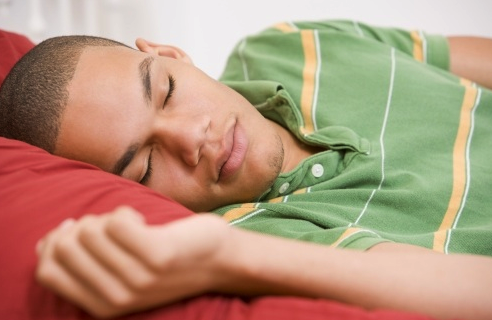